Introduction to Computer Science
Dr. John Sum
Institute of Technology Management 
National Chung Hsing University
2013 FALL
Introduction to Computer Science
1
Lecture Outline
About John Sum
About the Course
History of Computers
Computer is …, computer can …
Simple versus complex computers
Important inventions
Generations of computers
Computer programs
Review questions
Youtube video on “History of Computers”
2013 FALL
2
Introduction to Computer Science
About John Sum
John Pui-Fai Sum (沈培輝)
Institute of Technology Management
Professor
Office: Room 821, CSSM Building
Email: pfsum@nchu.edu.tw 
Homepage: web.nchu.edu.tw/~pfsum
Office hours: By appointment
2013 FALL
3
Introduction to Computer Science
About John Sum
Taiwan-HK-Chinese, born and educated in HK
Moved to Taiwan in Feb 14, 2005, got Taiwan citizenship in August 1, 2007.

BEng in Electronic Engineering, Hong Kong Polytechnic University
Master, PhD in Computer Science & Engineering, Chinese University of Hong Kong.

Excellent Cantonese, good English, average Mandarin
2013 FALL
4
Introduction to Computer Science
About the Course
Introducing basic concepts of computers
Teaching
Lectures with lecture notes and review exercises
Tutorial sessions, and review lectures (make-up classes)
Assessment
Individual assignments, group assignments
Examinations: Mid-term and final
Bonus assignment(s)
2013 FALL
5
Introduction to Computer Science
History of Computers
2013 FALL
6
Introduction to Computer Science
Computer is …, computer can …, network of computers can …
Computer is part of an information system.
Computer is able to process data (computation) and store data.
Standalone computers can do many things.
File storage
Word Processing (e.g. MS Word)
Data storage (e.g. MS Access)
Data analysis (e.g. MS Excel, SAS, SPSS)
Computer games (e.g. Games in Window)
Scientific researches (e.g. Matlab, Mathematica)
Drawing and photo editing (e.g. Corel Draw, Photoshop)
Reading document (e.g. MS WORD, Adobe Reader)
Music/Video (e.g. Real Player, Media Player)
With network technologies, computers can do even more.
2013 FALL
7
Introduction to Computer Science
Simple versus complex computers
No matter what, the basic function of a computer is to perform computation.
Simple computing machines.
Egyptian Abacus, Chinese Abacus
Simple to use, calculating by hand (human being is the machine)
Complex computing machines
Jacquard Looms 
Babbage Difference Machine
Programmable, calculating by machine
Even more complex computing machines
Mainframe, workstations, PC, smartphones
2013 FALL
8
Introduction to Computer Science
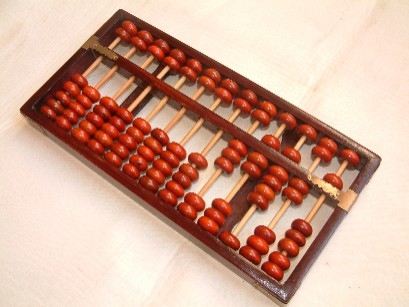 Chinese Abacus
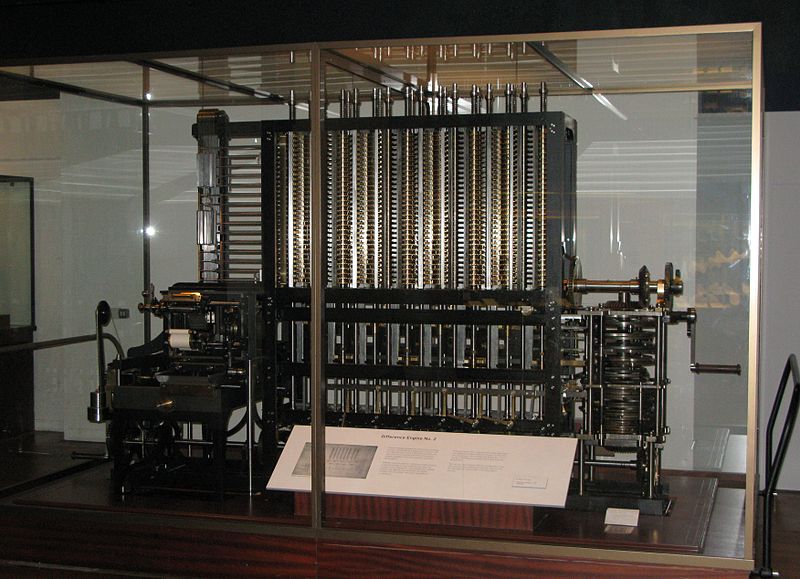 Babbage Difference Machine
2013 FALL
9
Introduction to Computer Science
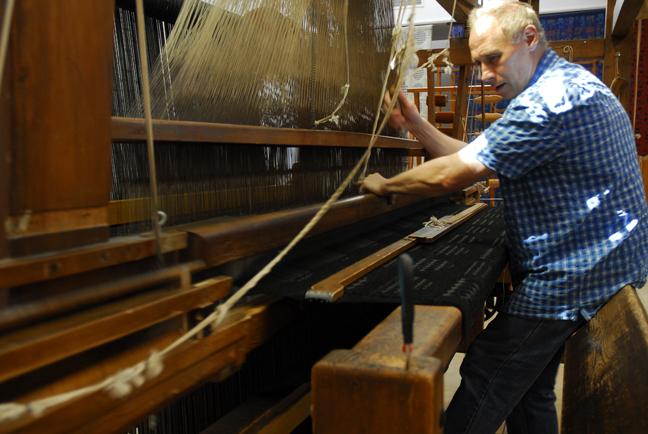 Jacquard Looms
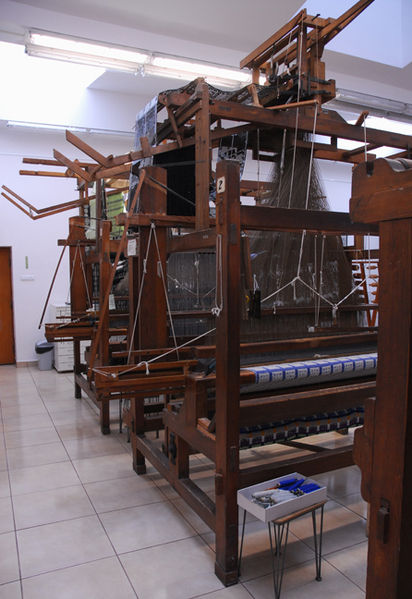 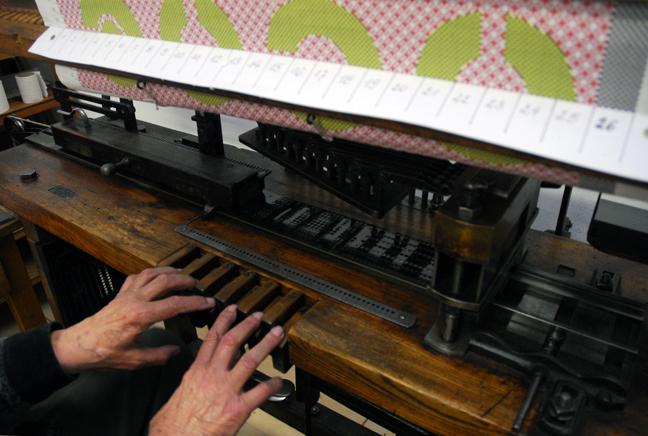 2013 FALL
10
Introduction to Computer Science
Simple versus complex computers
Abacus and Babbage Difference Machine are designed for special use.
Abacus is for addition.
BDM is for doing approximation.
Instructions are simple, i.e. easy to learn.
Contemporary computers are designed for general use.
Their instructions to use (the hardware) are complex, i.e. difficult to learn.
To have a complete understand of how to use, enroll the computer science program.
2013 FALL
11
Introduction to Computer Science
Important Inventions
1800 Electricity (Alessandro Volta)
1801 Jacquard Looms (Joseph Marie Jacquard)
1836 Differential Analyzer (Gaspard-Gustave Coriolis) 
1837 Analytic Engine (Conceptual machine, by Charles Babbage)
1878 Filament Lamp (Thomas Edison)
1878 Power generators, driven by steam engines
1888 Babbage Difference Machine (Henry Babbage)
1890 Tabulating Machine (Counting Machine, by Herman Hollerith)
1904 Vacuum Tube (John Ambrose Fleming)
1906 Diode, triode, other electronic components
2013 FALL
12
Introduction to Computer Science
Important Inventions
1792 – Claude Chappe establishes the first long-distance semaphore telegraph line.
1831 – Joseph Henry proposes and builds an electric telegraph.
1836 – Samuel Morse develops the Morse code.
1843 – Samuel Morse builds the first long distance electric telegraph line.
1876 – Alexander Graham Bell and Thomas A. Watson exhibit an electric telephone in Boston.
13
Generations of Computers
First Generation Computers (Use of vacuum tubes)
1936 Algorithm, computation, Turing Machine (Conceptual model for a electronic computer, Alan Turing)
1937-41 Atanasoff–Berry Computer (First digital electronic computer, not programmable, Iowa State College)
1941 German Z3 (First store-program general purpose computer, Konrad Zuse)
1943 Colossus (Tommy Flowers, UK)
1944 Mark I (Howard H. Aiken designed, IBM built)
1945 Von Neumann Model (Conceptual model for a stored-program computer, John von Neumann)
1946 ENIAC (Electronic Numerical Integrator and Computer, John Mauchly and J. Presper Eckert, University of Pennsylvania)
1948 ENIAC was enhanced to be programmable
2013 FALL
14
Introduction to Computer Science
Generations of Computers
Second Generation of Computers (Use of semiconductor transistors)
1947 Transistor (John Bardeen and Walter Houser Brattain, William Shockley at Bell Lab)
1951 Lyons Electronic Office (J. Lyons and Co.)
1953 First Transistor Computer (U. Manchester, UK)
1952 IBM 701
Third Generation of Computers (Use of IC)
1964 IBM System/360 (Made of transistors and microchips)
Fourth Generation of Computers (Microprocessors)
1965 Programma 101
1971 Intel 4004 CPU
2013 FALL
15
Introduction to Computer Science
Generations of Computers
Fifth Generation of Computers
Personal computers, Single CPU (single-core)
Text-command OS control
Sixth Generation of Computers
Personal computers, single-core
Text-command and graphical user interface (GUI)-command OS control
Seventh Generation of Computers
Personal computers, multi-core
Text-command, GUI-command and voice-command OS control
16
Computer Programs
Computers
Perform calculation and store data
Non-programmable or programmable
Input/Output devices for users
Programs (c.f. Procedure)
Instructions for a set of components to work together 
Component: Mechanical machine, electronic gates, human workers in an organization (SOP)
Computer: Machine code  Low level programs (Assembly Lang)  Middle level programs (C Language)  High level programs (SQL)  Application programs (Access)
2013 FALL
17
Introduction to Computer Science
Review Questions
What is the fundamental purpose of a computer?
Babbage Difference Machine is a mechanical or electronic computer?
What is the contribution of Thomas Edison in the history of computer?
When did IBM manufacture her first digital electronic computer?
What major inventions leading to the first, second, third and fourth generations of computers?
To control a computer, we need __________.
What are the similarities between a computer and a firm?
2013 FALL
18
Introduction to Computer Science
Review Questions
In accordance with the level of difficulty, what should be the correct ranking of the following skills.
Knowing how to use Window.
Knowing how to build Window.
Knowing how to use CPU.
Knowing how to build CPU.
Knowing how to use MS WORD.
Knowing how to build MS WORD.
Knowing how to design a new model of CPU.
2013 FALL
19
Introduction to Computer Science
Additional Information
History of Computers
http://www.youtube.com/watch?v=2JPaVZ8jUj0
BBC Documentary: History of Computers
http://www.youtube.com/watch?v=NbhbssXWDAE&feature=rellist&playnext=1&list=PLDE8FF57B9EF2D4D2
2013 FALL
20
Introduction to Computer Science